Infosessie nieuwe loonmotor
20 juni 2023
Spelregels
PPT-presentatie beschikbaar via webpagina vlaanderen.be/informatie-voor-hr-professionals/rapportering/financiele-rapportering
Vragen via de chat
Schakel je camera en micro uit. Blijft je beeld/klank haperen: ga even uit de vergadering en meld je opnieuw aan.
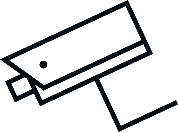 Opname beschikbaar in chat en via de webpagina over financiële rapportering (link via Vlimpers)
[Speaker Notes: Zichtbaar voor aanvang van vergadering]
Algemene info
Communicatie personeelsleden

Loonbrief

Fiscaliteit

Maaltijdcheques
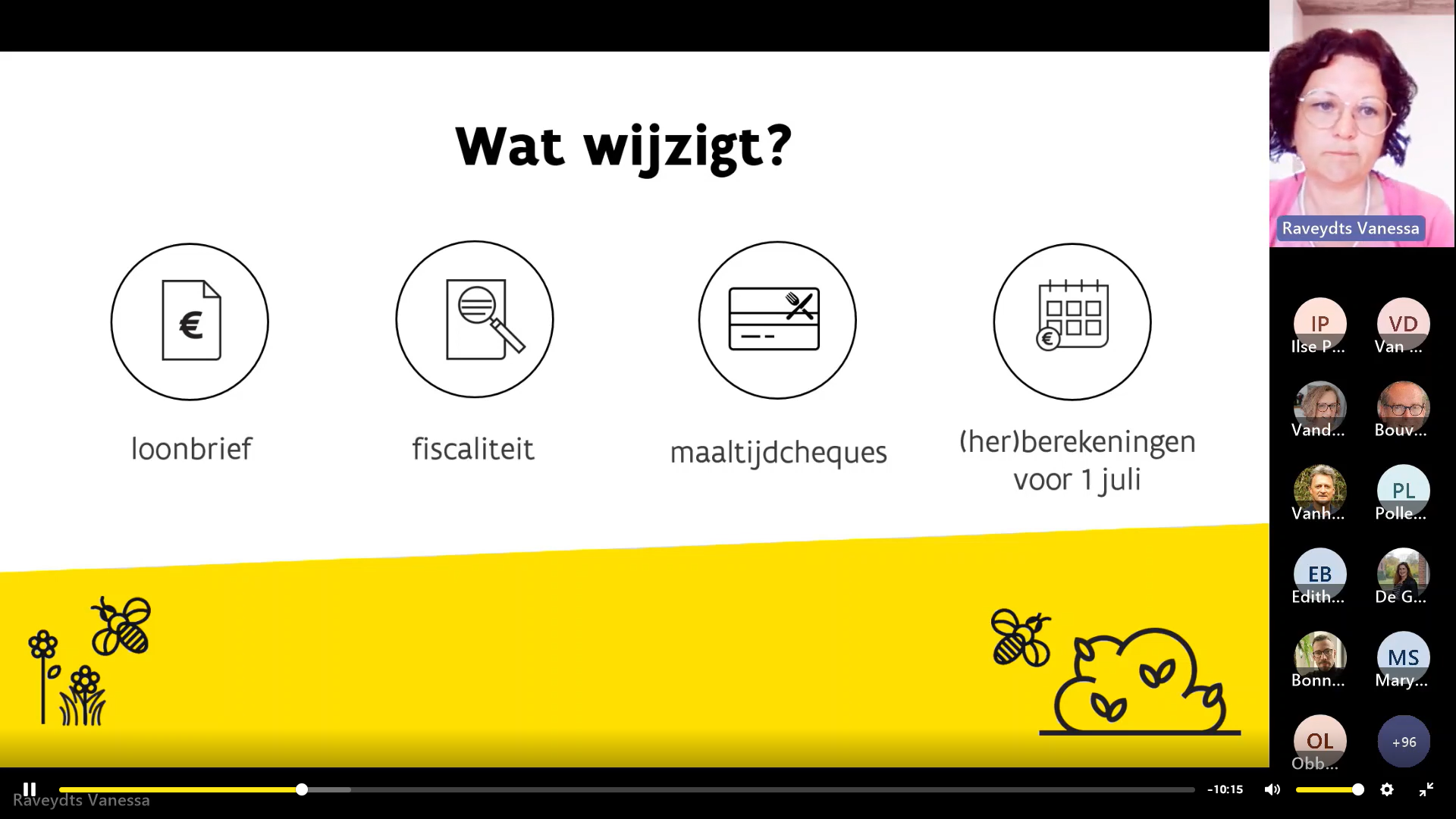 vlaanderen.be/informatie-voor-hr-professionals/agenda/hr-infonetwerk/30-05-2023
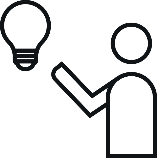 [Speaker Notes: https://www.vlaanderen.be/informatie-voor-hr-professionals/agenda/hr-infonetwerk/30-05-2023

Besproken topics:
Communicatie personeelsleden
Loonbrief
Fiscaliteit
Maaltijdcheques

 Zeker interessant om te volgen: o.a. salderingsprincipe MC’s en wijziging timing corrigerende fiscale fiches komen aan bod!]
Nieuwe leverancier
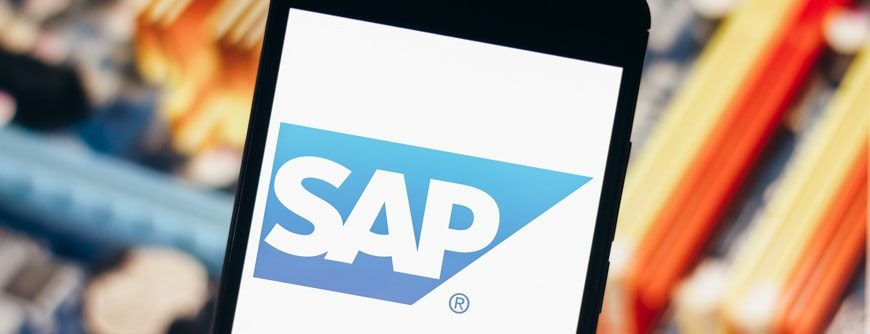 Vanaf 1 juli 2023

Uitzondering voor (her)berekeningen tot en met prestatiemaand juni 2023
Nieuwe afsluitdata in juni, juli en augustus
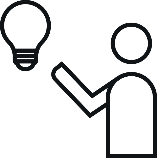 [Speaker Notes: De afsluitdata vervroegen twee dagen ter voorbereiding van de opstart van de nieuwe loonmotor. Dit betekent:

19 juni: afsluitdatum voor oplaadbestanden van juni
21 juni: afsluitdatum voor lonen van juni
17 juli en 18 augustus: afsluitdatum voor oplaadbestanden

Meer info: https://www.vlaanderen.be/intern/vlimpers-voor-personeelsleden/vlimpers-voor-personeelsadministratie]
Wat wijzigt NIET
doorstroom naar systemen en rapportering
doorstroom naar boekhouding
aanrekening
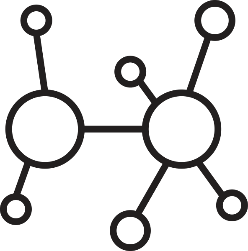 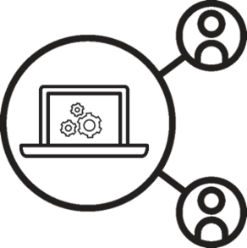 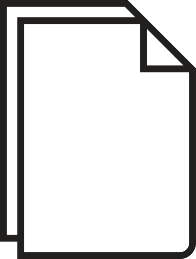 [Speaker Notes: Doorstroom naar systemen en rapportering
Cognos, MAGDA, OraFin, applicatie WBR, Vlimpers

Doorstroom boekhouding
Boekhoudbestand
Orafinbestand

Aanrekening
Basisallocaties – aanrekeningscodes
OVO-codes]
Wat wijzigt?
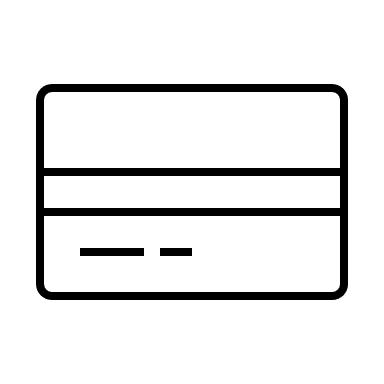 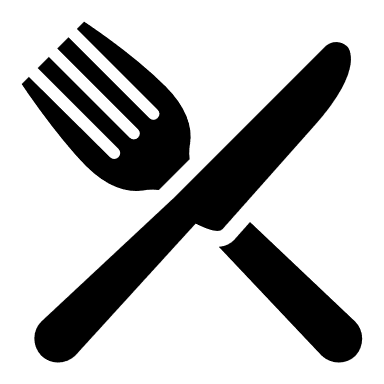 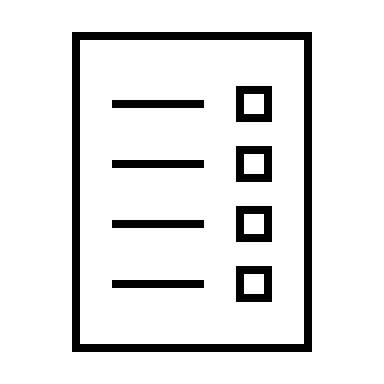 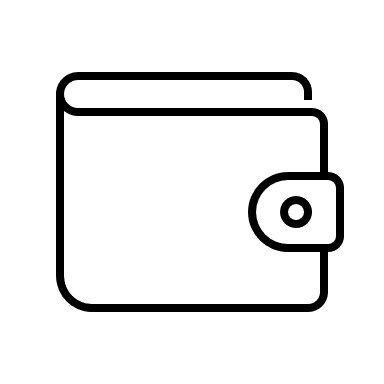 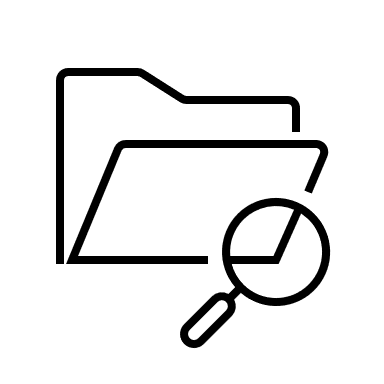 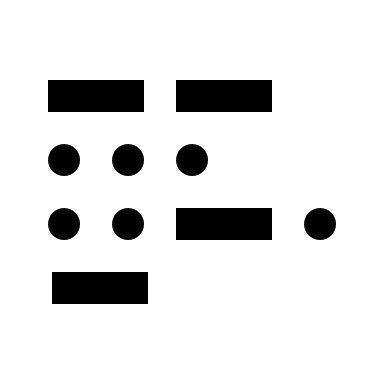 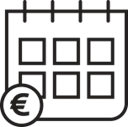 maaltijdcheques
loonlastenattest
provisie VAK/EJT
(her)berekeningen voor 1 juli
werkgeversplatform
looncodes
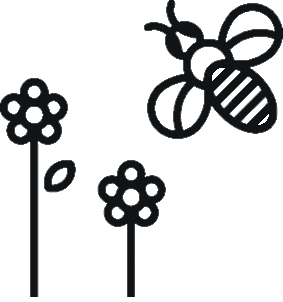 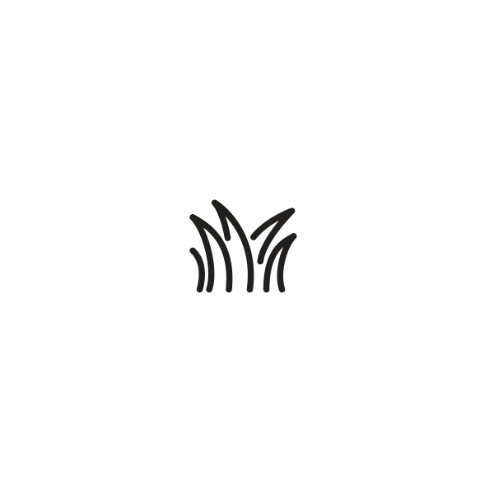 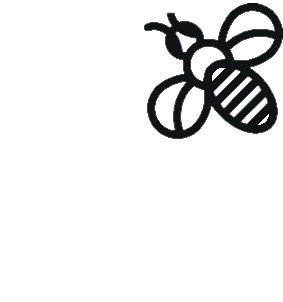 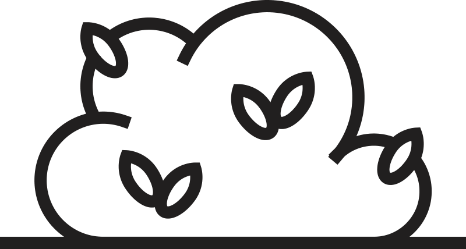 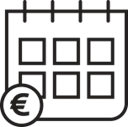 t.e.m. prestatiemaand juni 2023
loonmotor L4
(her)berekeningen
voor 1 juli
1 juli 2023
vanaf prestatiemaand juli 2023
loonmotor SAP
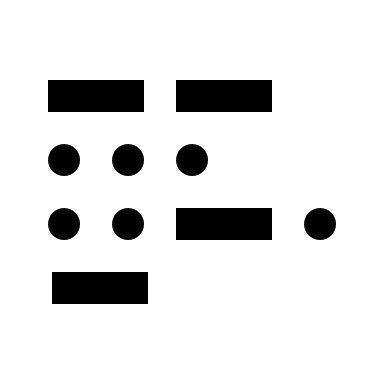 Wijziging omschrijving 150-tal looncodes

Alfanumerieke looncodes mogelijk

Nieuwe looncodes

Wijziging berekening fracties SAP
looncodes
[Speaker Notes: Wijziging omschrijving 150-tal looncodes

Alfanumerieke looncodes mogelijk
Vb. 9RV0

Nieuwe looncodes
Provisie VAK/EJT
Maaltijdcheques (informatief)
Schuld L4  SAP

Wijziging berekening fracties SAP
Looncodes m.b.t. netto/BV/RSZ enkel nog op laatste fractie betaal- en prestatiemaand]
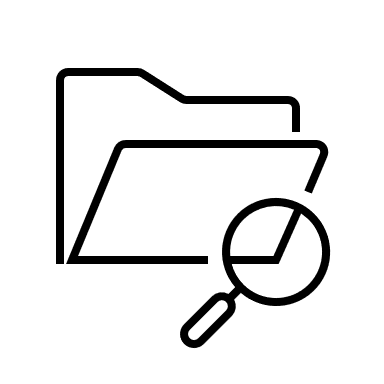 Betaalbestanden OraFin enkel via dropserver

Nieuw e-mailadres (no reply): loonmotor@vlimpers.vlaanderen.be

Dubbele bestanden (1 L4 en 1 SAP) bij herberekeningen voor 1 juli 2023 op L4

Extra bestand hospitalisatieverzekering

Facturatie bedrijfsvoorheffing VAK/EJT opgenomen in factuur betaalmaand
werkgeversplatform
[Speaker Notes: Betaalbestanden Orafin enkel nog via dropserver en niet meer op WGP

Automatische mail WGP wordt verzonden vanuit nieuw mailadres (no reply): loonmotor@vlimpers.vlaanderen.be

Dubbele bestanden (1 L4 en 1 SAP) bij herberekeningen voor 1 juli 2023 op L4
Betrekking op geschillenrapport, orafinbestand, betaalbestand (niet-orafin entiteiten), betaalrapport (niet-orafin entiteiten), BV, BV_ontvangst, geschillentape en boekhoudbestand.

Hospitalisatieverzekering
Proces niet opgenomen in SAP  maandelijks apart boekhoudbestand/orafinbestand

Facturatie bedrijfsvoorheffing VAK/EJT
AS IS: aparte factuur BV VAK/EJT
TO BE: opgenomen in factuur betaalmaand (mei - december)]
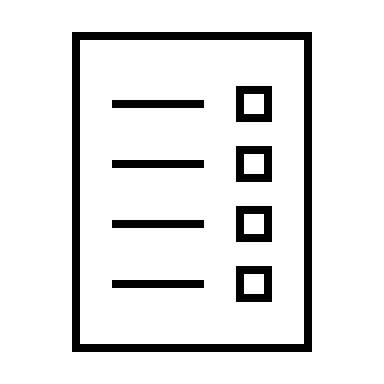 Maandelijks automatisch op werkgeversplatform

Enkel data SAP

Hospitalisatieverzekering niet opgenomen
loonlastenattest
Vanaf juli 2023
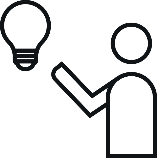 [Speaker Notes: Automatisch op werkgeversplatform
Maandelijkse frequentie i.p.v. per kwartaal/jaar
Per juridische entiteit

Enkel data SAP
(Her)berekeningen L4  oude werkwijze = schakelcase loggen HR data (rapport Cognos) (specialisme ‘rapportering’ – detail ‘Financieel’)

Hospitalisatieverzekering niet opgenomen
Proces niet opgenomen in SAP]
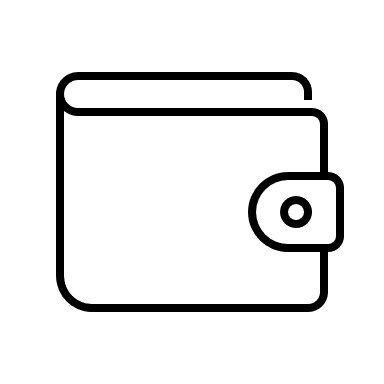 Opbouw via maandelijkse loonberekening

Doorstroom via rapportering
Aangesloten op OraFin? Geen actie vereist
Eigen boekhouding? Maandelijks boeken via looncode 9RV0

Oude werkwijze komt te vervallen
provisie vakantiegeld
Vanaf juli 2023
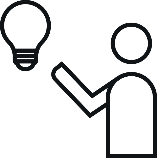 [Speaker Notes: Principe vanaf juli 2023:
Opbouw provisie via maandelijkse loonberekening
Basis provisie = loon en (definitief gekende) index van april jaar x+1

Doorstroom via rapportering
Entiteiten aangesloten op OraFin: geen acties vereist (boeking door DCB)
Entiteiten met eigen boekhouding: maandelijks boeken looncode 9RV0]
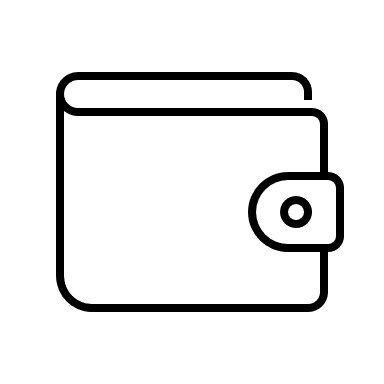 provisie vakantiegeld
Opbouw via maandelijkse loonberekening

Doorstroom via rapportering
Aangesloten op OraFin? Geen actie vereist
Eigen boekhouding? Maandelijks boeken via looncode 9RV0

Oude werkwijze komt te vervallen
[Speaker Notes: Principe vanaf juli 2023:
Opbouw provisie via maandelijkse loonberekening
Basis provisie = loon en (definitief gekende) index van april jaar x+1

Doorstroom via rapportering
Entiteiten aangesloten op OraFin: geen acties vereist (boeking door DCB)
Entiteiten met eigen boekhouding: maandelijks boeken looncode 9RV0]
Voorbeeld berekening
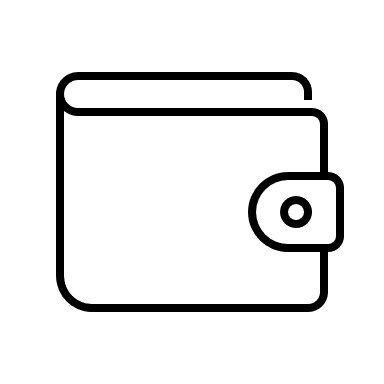 provisie vakantiegeld
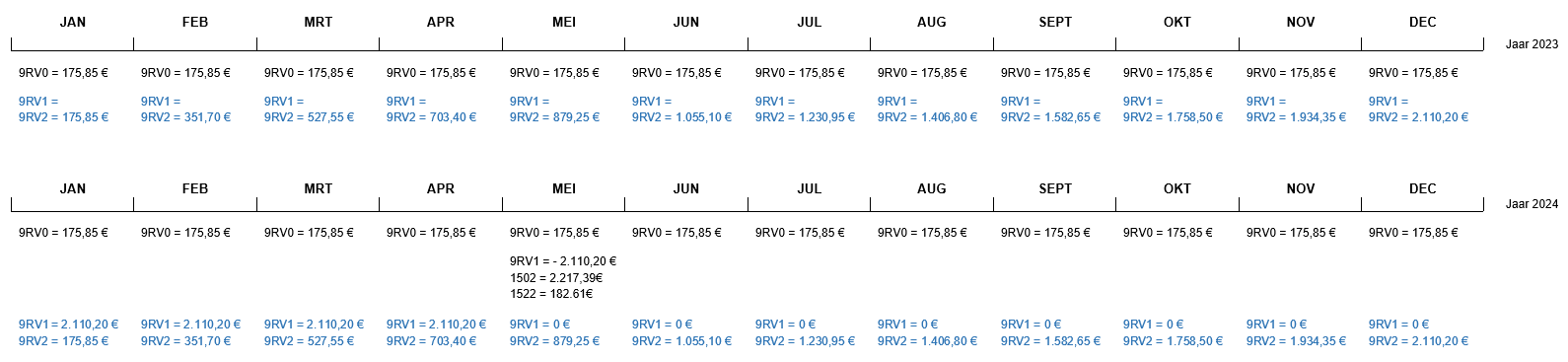 Voorbeeld berekening
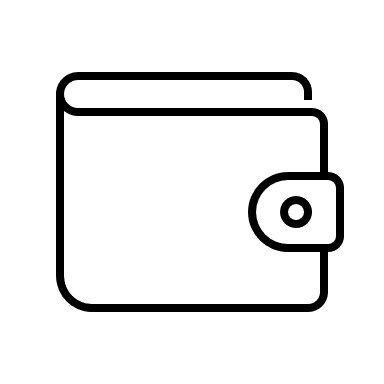 provisie vakantiegeld
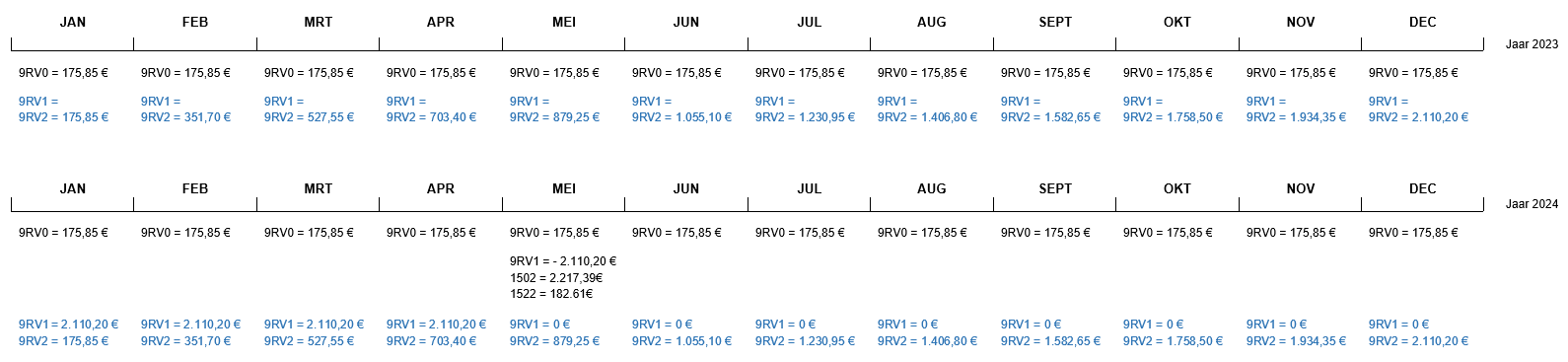 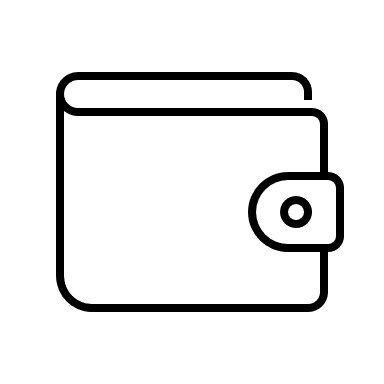 Manueel bijhouden in applicatie WBR

Bedragen ophalen via rapport of OraFin
provisie vakantiegeld
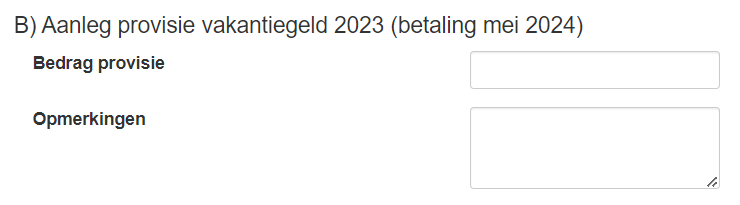 Nieuwe werkwijze
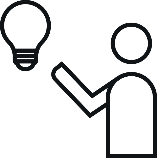 [Speaker Notes: Applicatie WBR
Manueel bijhouden onder component ‘Vakantiegeld’
Bedragen ophalen uit rapport ‘Betalingen per type looncode’ OF in rekeninganalyse OraFin onder economische rekening ‘623900’

Oude werkwijze komt te vervallen]
Vanaf juli 2023
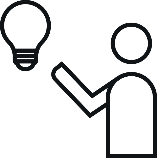 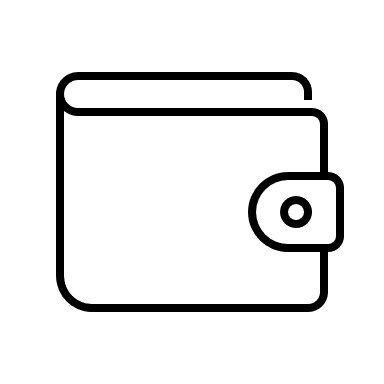 Opbouw provisie via maandelijkse loonberekening

Doorstroom via rapportering
provisie eindejaarstoelage
[Speaker Notes: Principe vanaf juli 2023:
Opbouw provisie via maandelijkse loonberekening
Basis provisie = loon en (definitief gekende) index van november jaar x
Doorstroom via rapportering
Provisie is enkel informatief  niet op te nemen in boekhouding]
Vanaf juli 2023
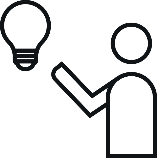 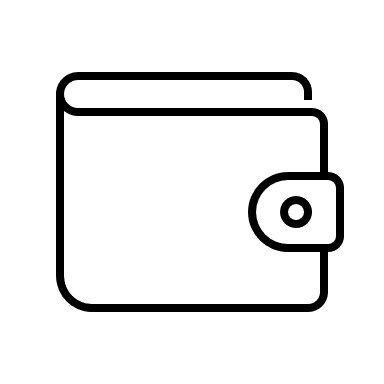 provisie eindejaarstoelage
Opbouw provisie via maandelijkse loonberekening

Doorstroom via rapportering
[Speaker Notes: Principe vanaf juli 2023:
Opbouw provisie via maandelijkse loonberekening
Basis provisie = loon en (definitief gekende) index van november jaar x
Doorstroom via rapportering
Provisie is enkel informatief  niet op te nemen in boekhouding]
Voorbeeld berekening
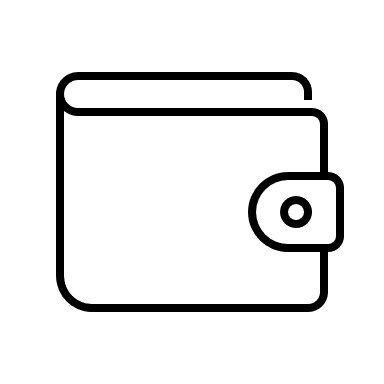 provisie eindejaarstoelage
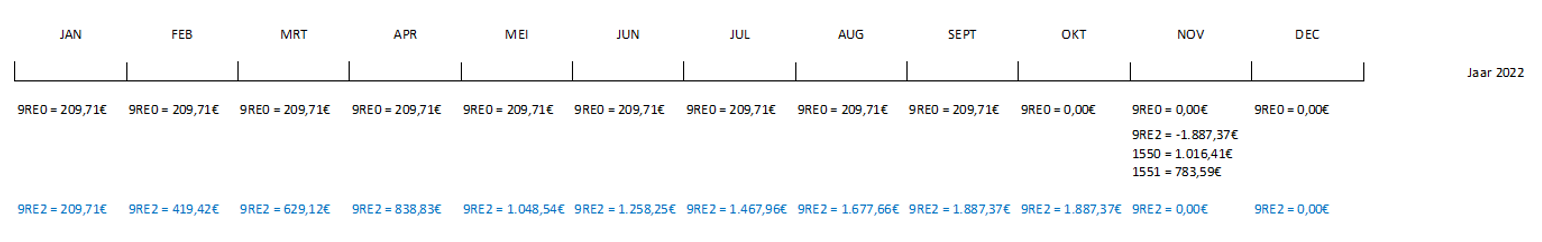 Voorbeeld berekening
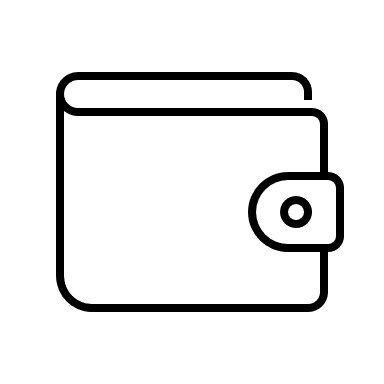 provisie eindejaarstoelage
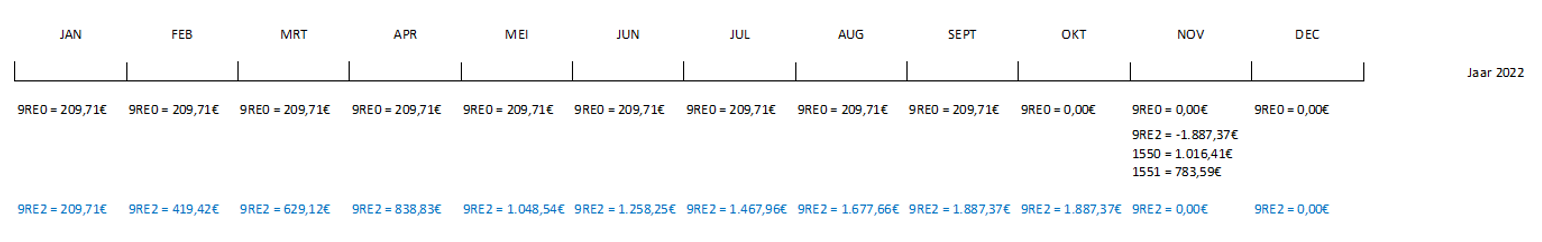 Provisie zonder inzet 
EJT voor bedrijfsfiets
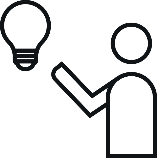 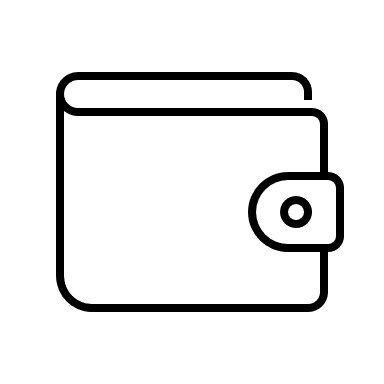 Manueel bijhouden in applicatie WBR

Bedragen ophalen via rapport
provisie eindejaarstoelage
[Speaker Notes: Applicatie WBR
Manueel bijhouden onder component ‘Eindejaarstoelage’
Provisie invullen bij ‘Gecorrigeerd’
Laatst uitbetaald nog volgens berekeningswijze rapport
	‘Personeelsleden met theoretische eindejaarstoelage’
 Geen wijziging i.k.v. freeze tot oktober 2023 ‘Upgrade & migratie Cognos’
Opgelet, provisie houdt (nog) geen rekening met
    ingezette EJT voor bedrijfsfiets]
Provisie zonder inzet 
EJT voor bedrijfsfiets
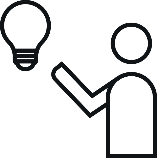 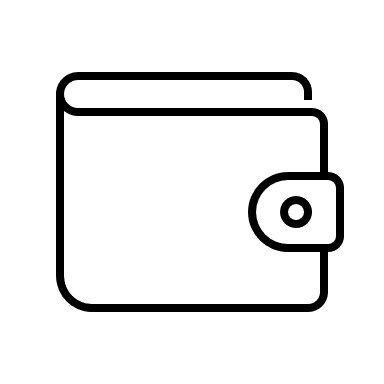 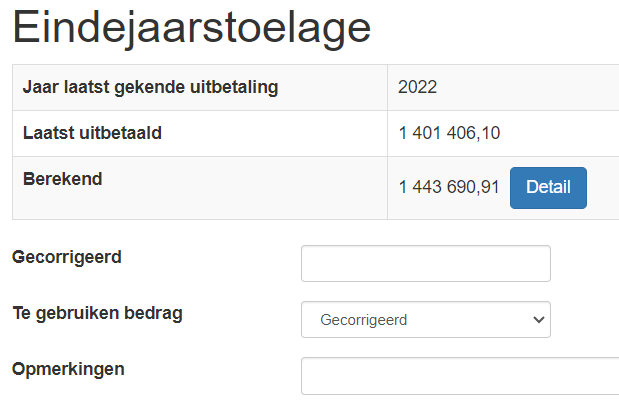 provisie eindejaarstoelage
Manueel bijhouden in applicatie WBR

Bedragen ophalen via rapport
[Speaker Notes: Applicatie WBR
Manueel bijhouden onder component ‘Eindejaarstoelage’
Provisie invullen bij ‘Gecorrigeerd’
Laatst uitbetaald nog volgens berekeningswijze rapport
	‘Personeelsleden met theoretische eindejaarstoelage’
 Geen wijziging i.k.v. freeze tot oktober 2023 ‘Upgrade & migratie Cognos’
Opgelet, provisie houdt (nog) geen rekening met
    ingezette EJT voor bedrijfsfiets]
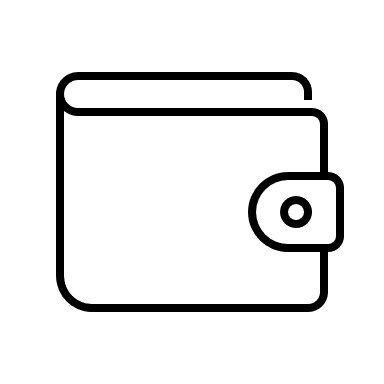 Extra boekhoud- en OraFinbestand

Enkel correctie op basisallocatie, aanrekeningscode en OVO-code

Aanmaak correctiebestand na loonberekening september (EJT) en december (VAK)
Provisie - jaarlijks correctiebestand
[Speaker Notes: Jaarlijks correctiebestand
Extra boekhoudbestand/orafinbestand
Geen verschil in bedragen per pln, enkel correctie op basisallocatie/aanrekeningscode/OVO-code
Provisie EJT: na loonberekening september
Reden: totale aanrekening provisie op geldige basisallocatie/aanrekeningscode/OVO-code op 30/11 jaar x
Provisie VAK: na loonberekening december
Reden: totale aanrekening provisie op geldige basisallocatie/aanrekeningscode/OVO-code op 30/04 jaar x+1]
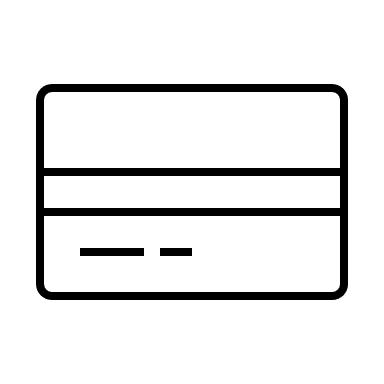 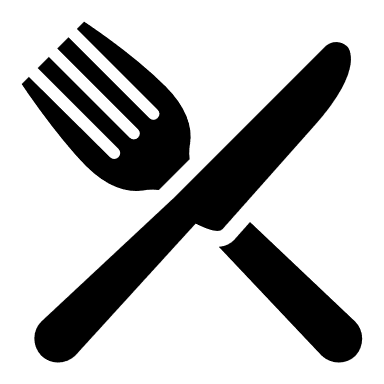 maaltijdcheques
Nieuwe looncodes salderingsprincipe
Automatische verrekening
Inhouding bij langdurige afwezigheid op EJT/VAK
[Speaker Notes: Nieuwe looncodes 
Salderingsprincipe
SAP verrekent automatisch recht aantal MC’s
Aanzuivering bij langdurige afwezigheid mogelijk via inhouding op eindejaarstoelage of vakantiegeld
Bevat enkel WG-bijdrage (6,91€)]
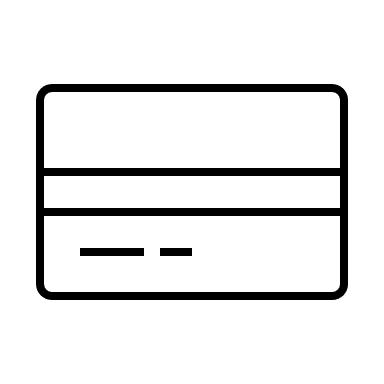 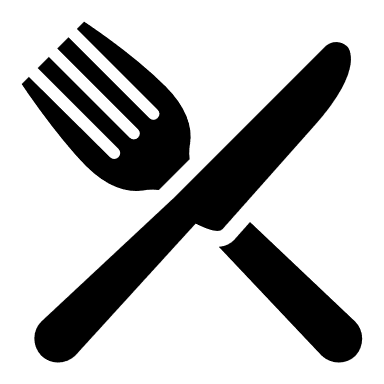 maaltijdcheques
Nieuwe looncodes salderingsprincipe
Automatische verrekening
Inhouding bij langdurige afwezigheid op EJT/VAK
[Speaker Notes: Nieuwe looncodes 
Salderingsprincipe
SAP verrekent automatisch recht aantal MC’s
Aanzuivering bij langdurige afwezigheid mogelijk via inhouding op eindejaarstoelage of vakantiegeld
Bevat enkel WG-bijdrage (6,91€)]
Vragen?
Dank voor je aandacht en feedback!
[Speaker Notes: https://forms.office.com/e/mevmyEVptp]